«Украшения казачек. Традиции и современность» с элементами мастер-класса «Серьги казачек своими руками»
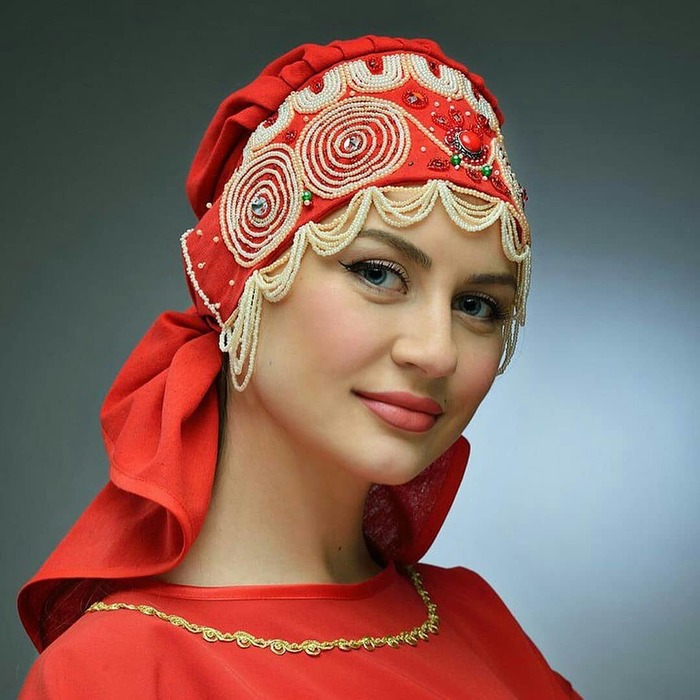 Любили казачки в праздники надевать и украшения: монисты, ожерелья. Они изготавливались из бисера, жемчуга, разноцветных круглых, продолговатых, граненых бус, нанизанных на льняные нитки. Носили их женщины и девушки, по 3–7–12 ниток. Из жемчуга бусы носили более состоятельные казачки.
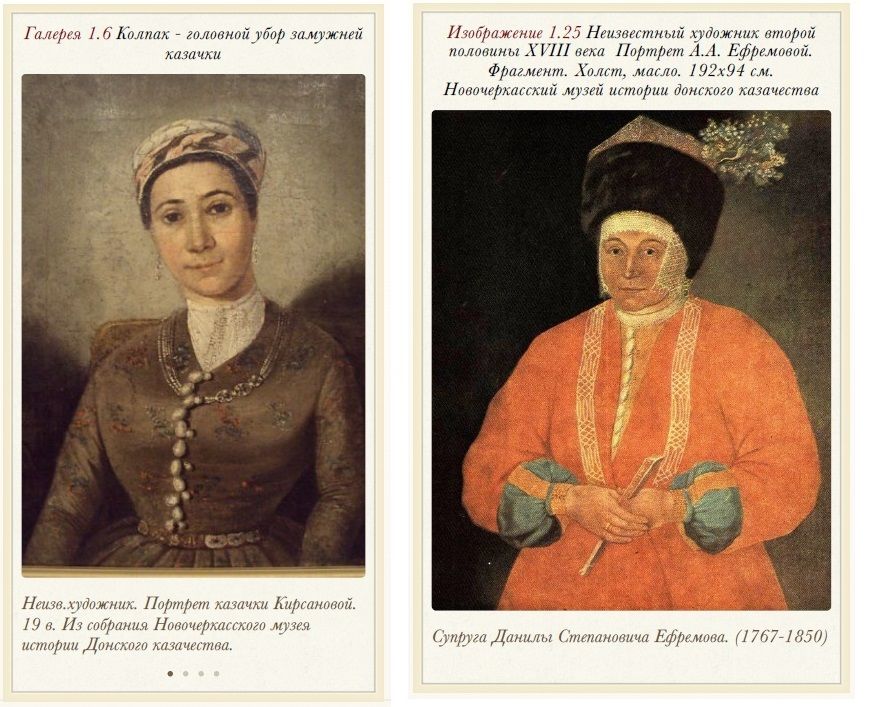 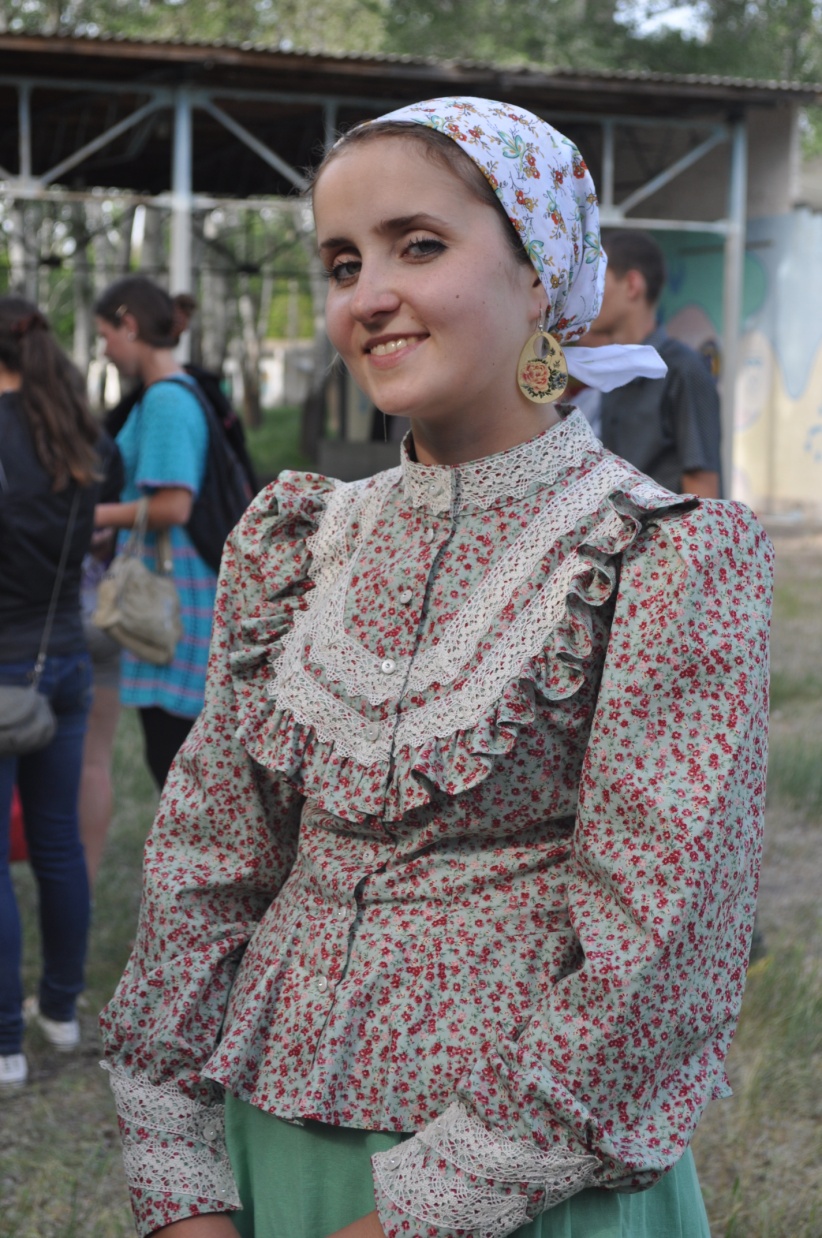 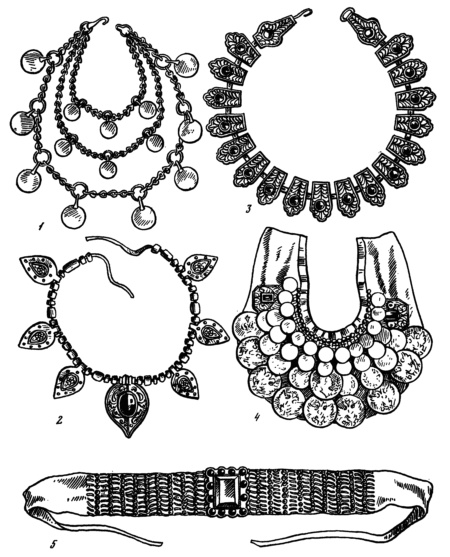 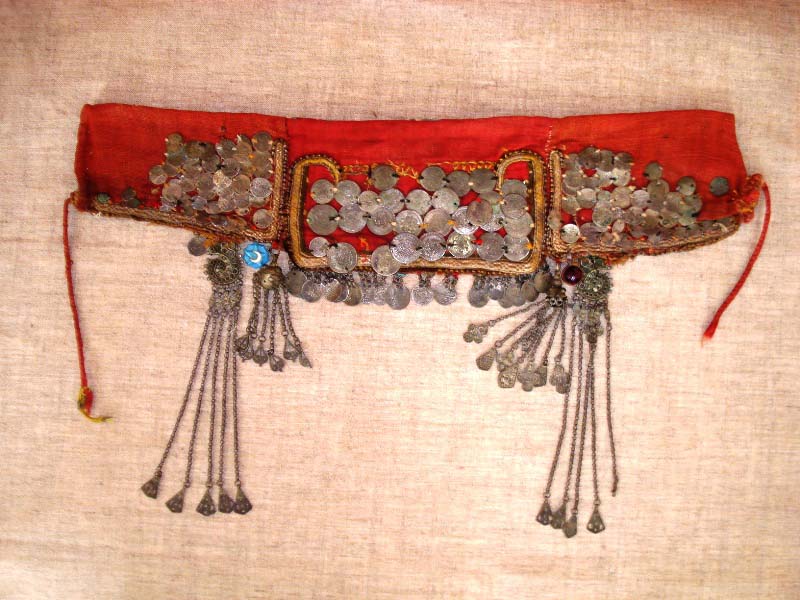 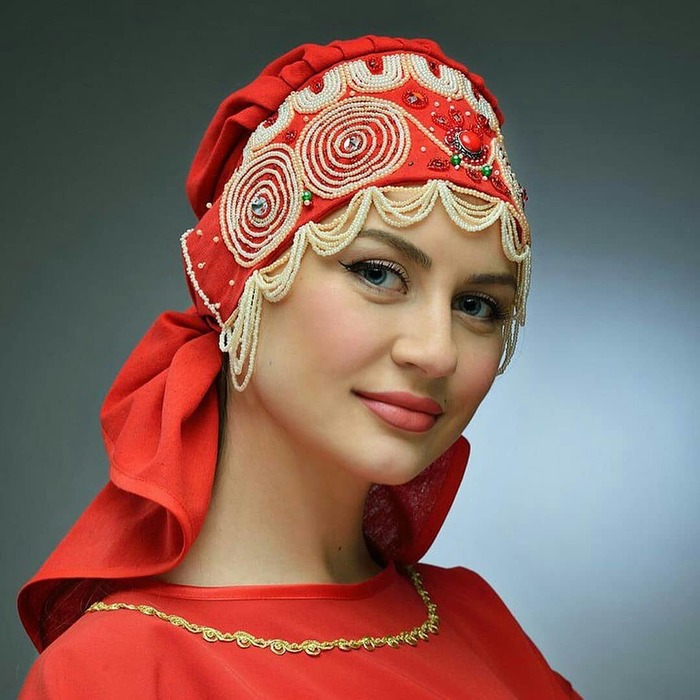 Казачки очень любили украшения, и самые характерные из них — чикилики. Это широкая лента из алого атласа, украшенная жемчугом, к которой прикреплялась густая сетка из крупного жемчуга. Лента обвязывалась вокруг головы, а жемчужная сетка свисала из-под головного убора, частично прикрывая щеки.
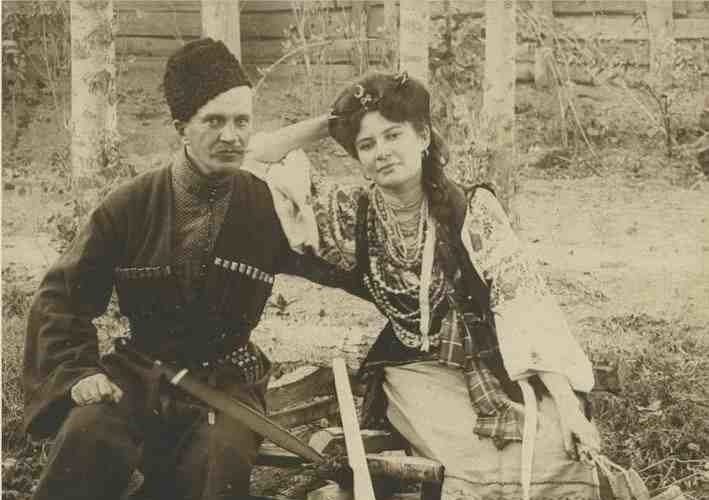 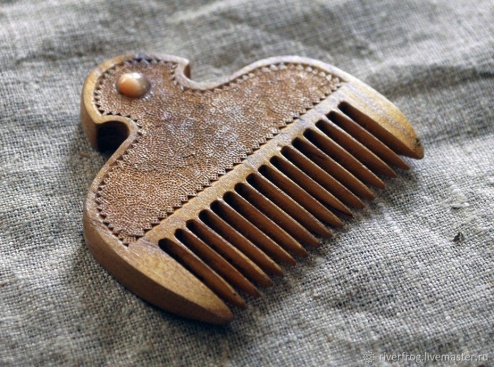 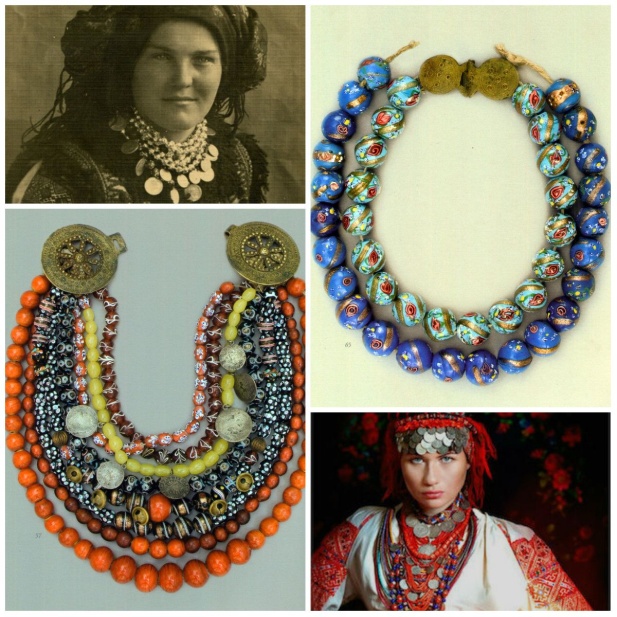 Украшения и бижутерии, ленты, гребни, кружева приобретались у торговцев – шаболятников, которые ездили по селениям и деревням. Это были броши из стекла и металла, клипсы из керамики, деревянные гребни, разноцветные ленты.
Немного из истории украшений
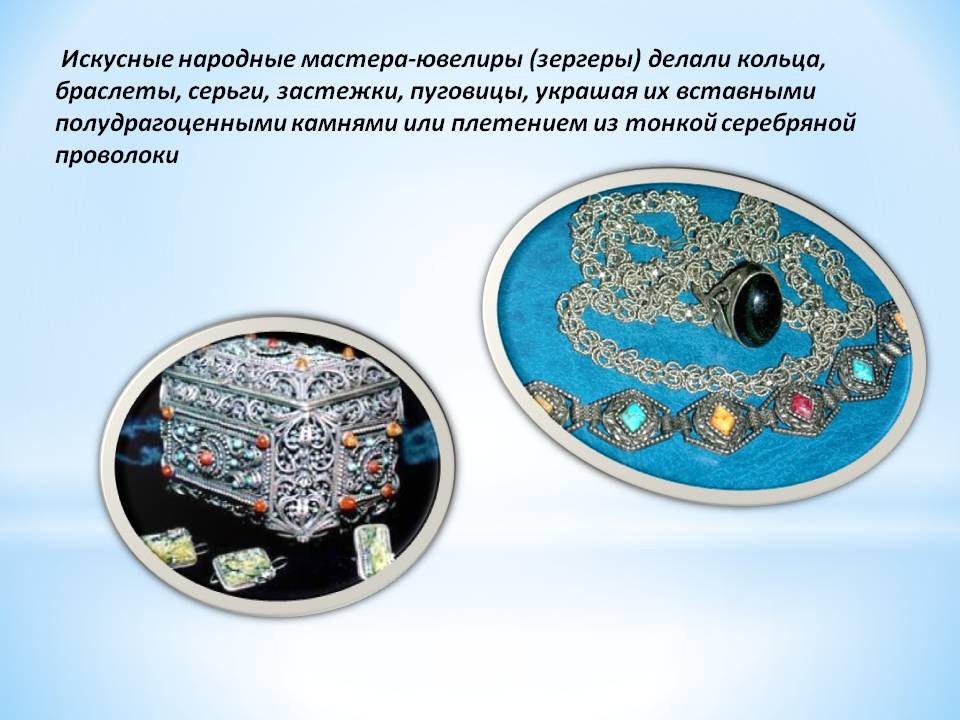 Серьга казака
Изначально «серьга» – мужское украшение
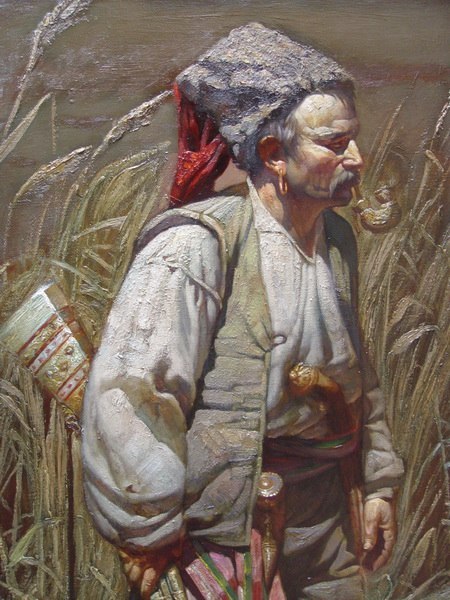 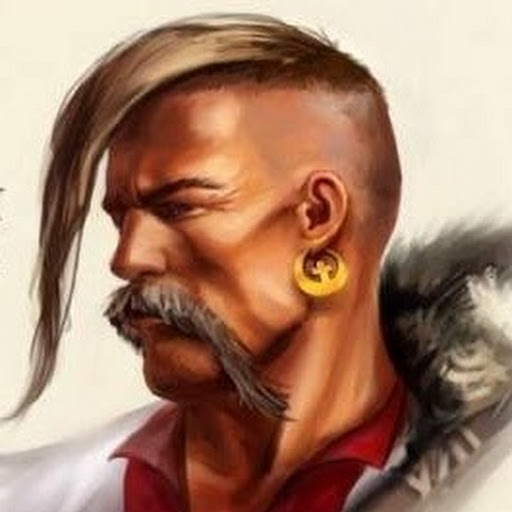 На правом ухе носили серьгу те, кто нес звание последнего мужчины в своем роде. То есть, у казака не было родных и даже двоюродных братьев.
На левом ухе носили те представители казачества, которые были наследниками в своих семьях. Это был единственный ребенок в семье мужского пола.
Кольцо казачки
Кольцо – изначально относится к женским украшениям, зачастую они несут сакральный смысл (кольцо на правой руке – замужняя; на левой-разведеная, два кольца на левой руке – вдова, кольцо на пальце правой руки с бирюзой – ждёт казака сос службы). При венчании встарину обручальное кольцо у казаков надевали не на безымянный, а на средний палец!
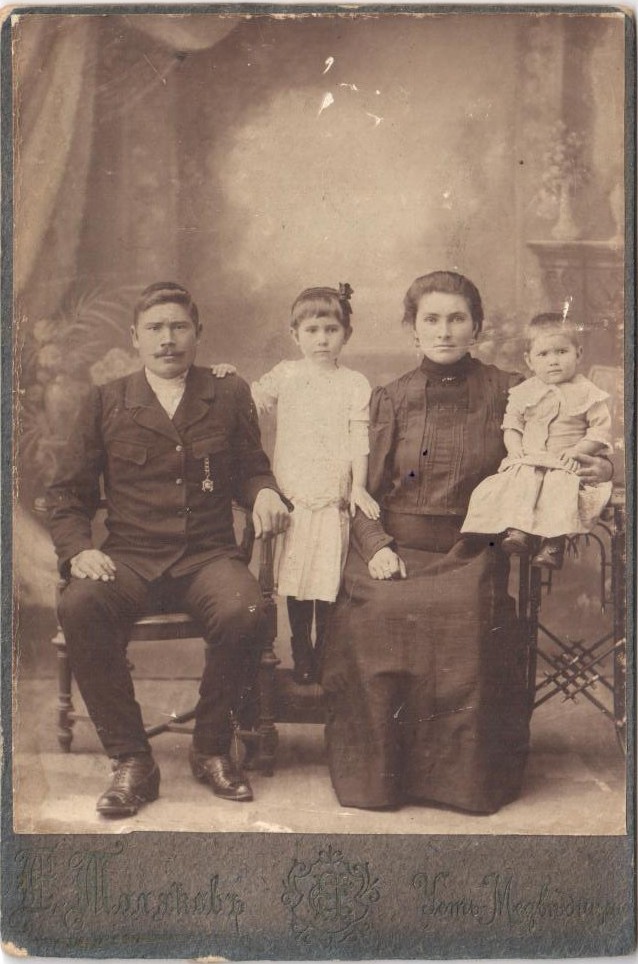 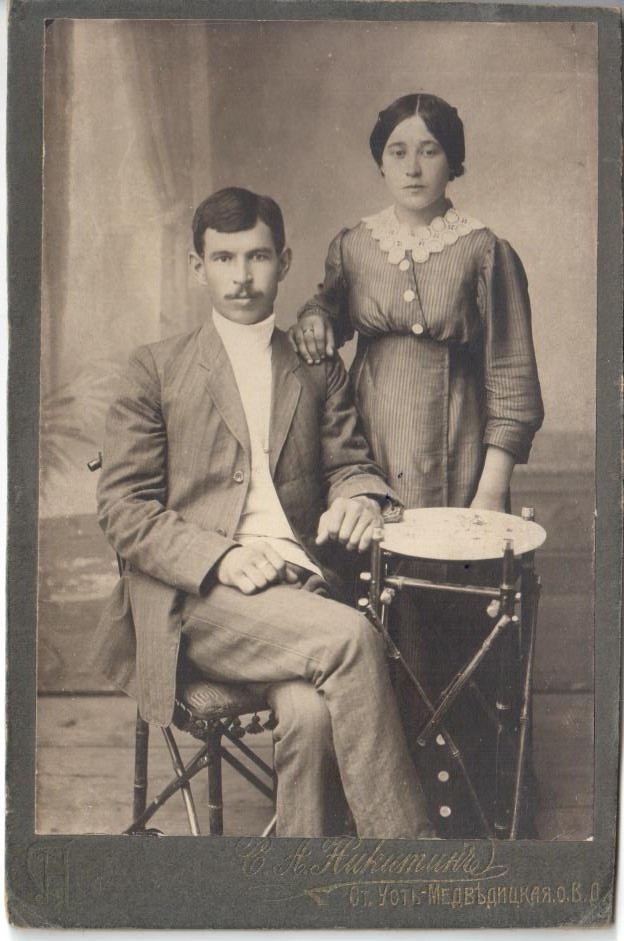 Культуры, повлиявшие на формирование облика украшений казачек
Скифо-сарматские «мотивы»;
Христианские черты;
Туранские «нотки»;
Собственный казачий пласт;
Скифо-сарматские «мотивы»
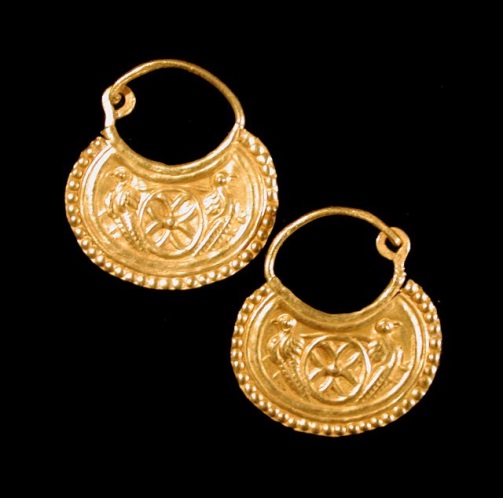 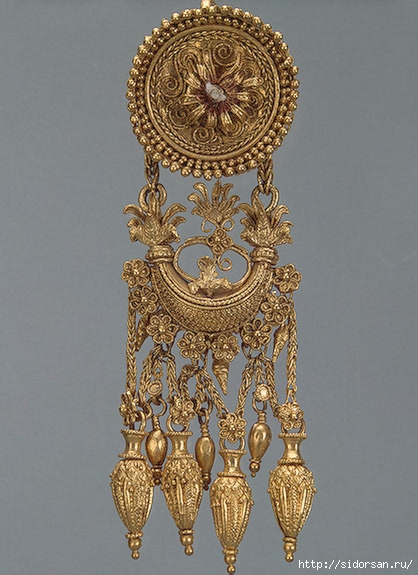 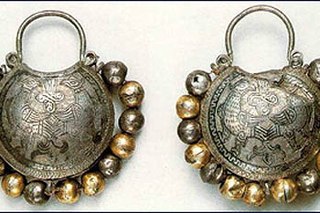 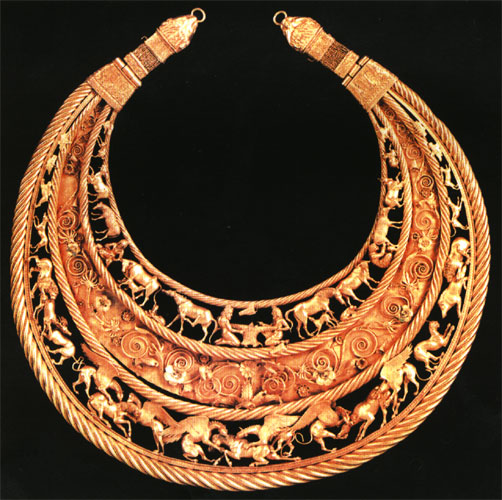 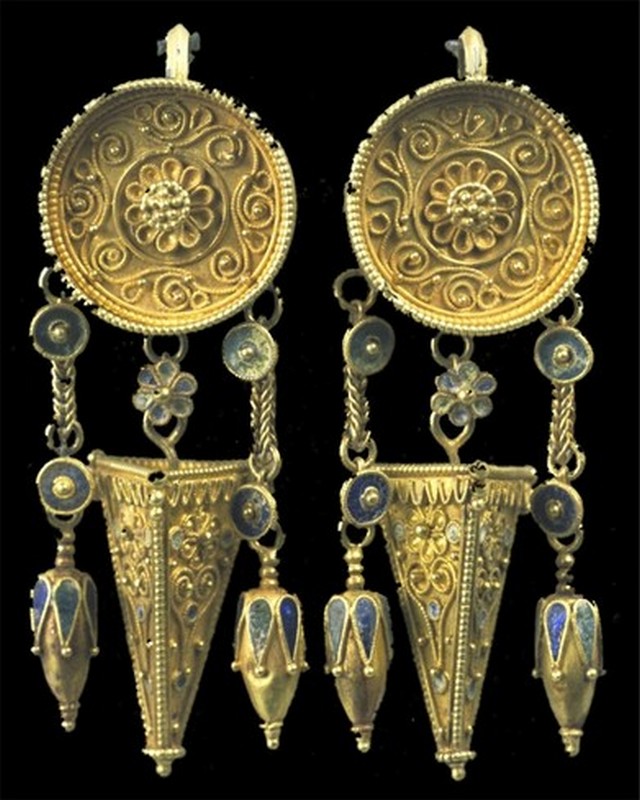 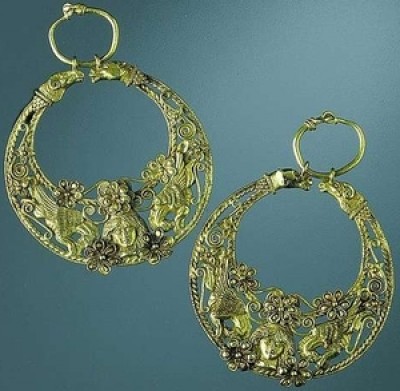 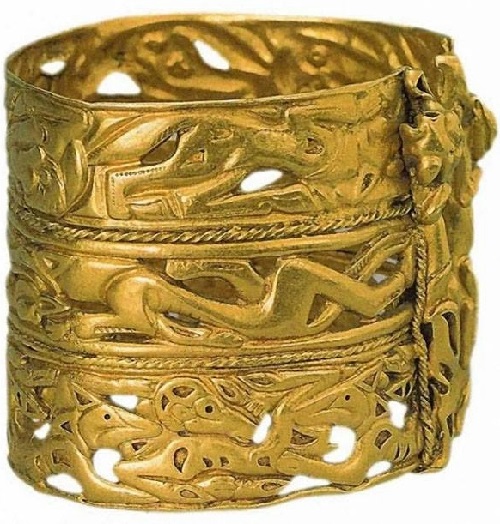 Христианские черты
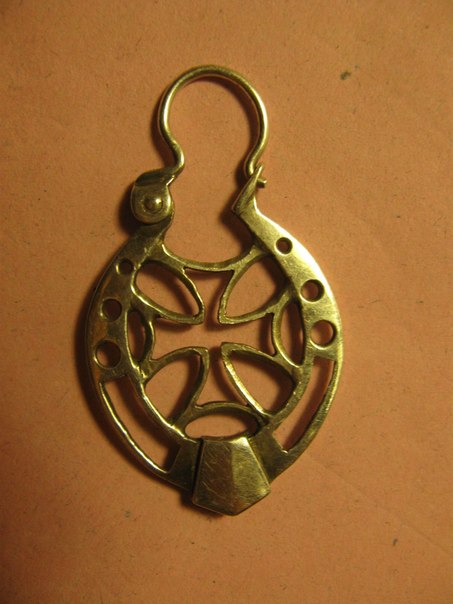 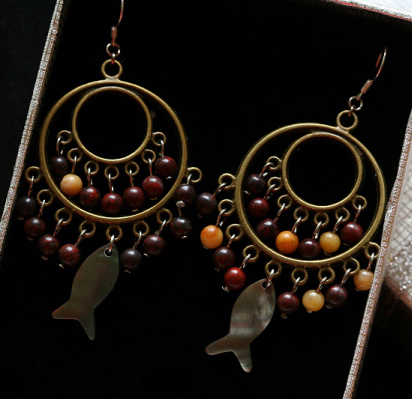 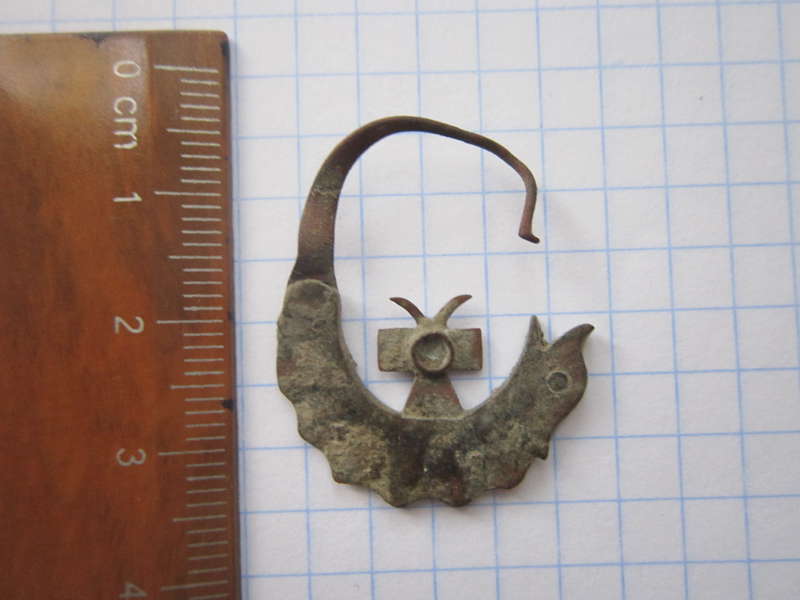 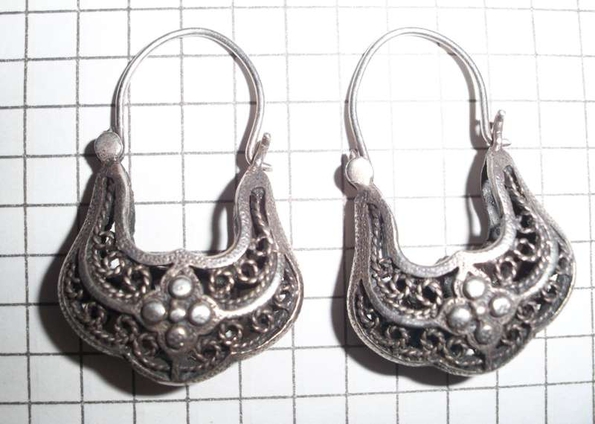 Туранские «нотки»
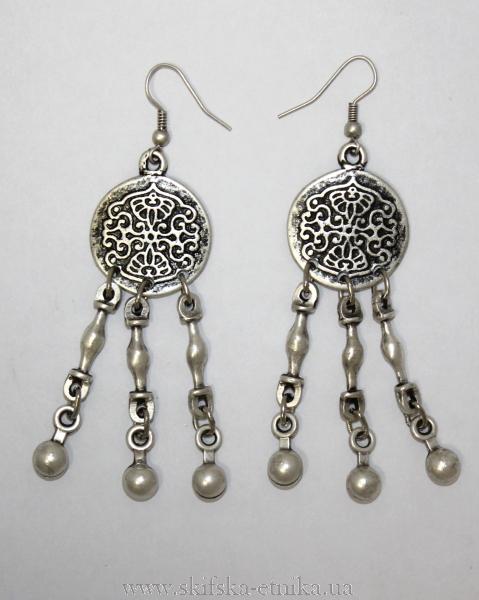 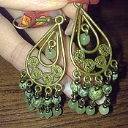 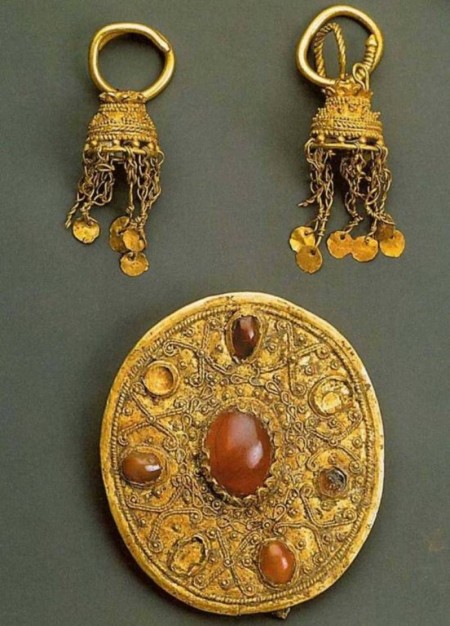 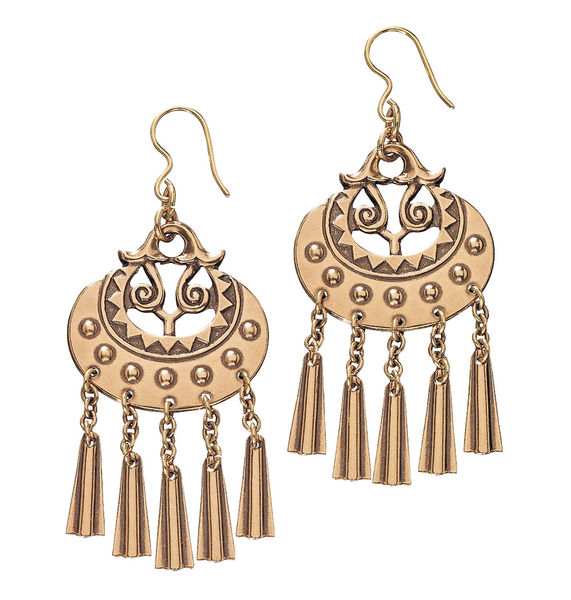 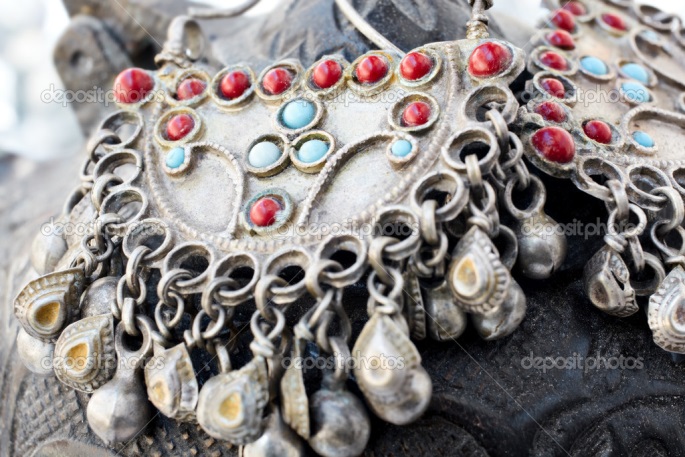 Собственный казачий пласт
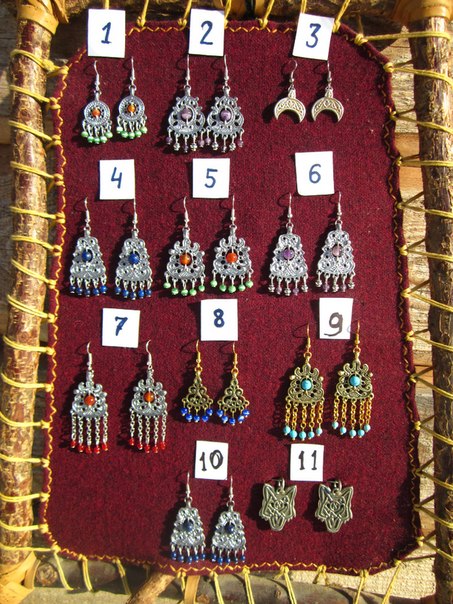 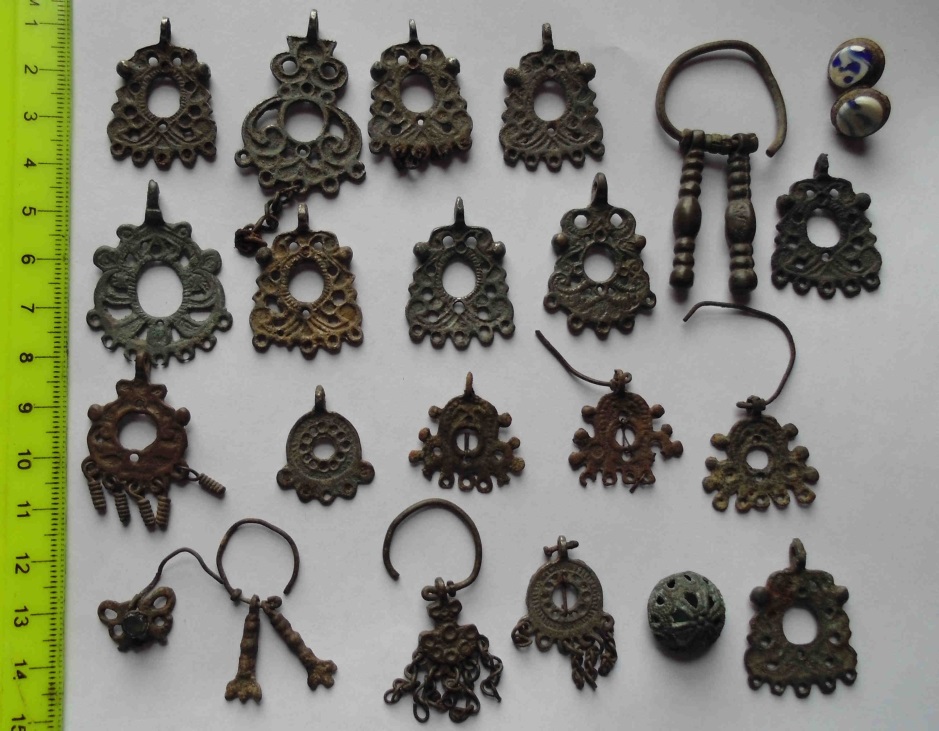 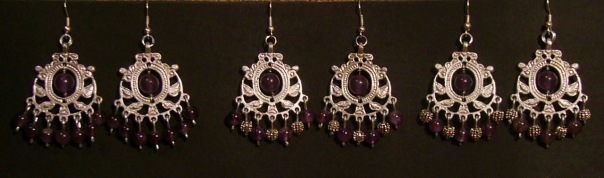 Традиционные украшения
Шлычки (кички), повойники, джутики, власники, чилаучи;
Бизилики (билизики)
Серьги (мамудия)
Маниста (намиста)/бусы
Чикилики
Ущкуры/татауры
и т.д.
Тряпки́ (шитые, тканные, вязанные, украшенные самоцветами, жемчугом, бисером)
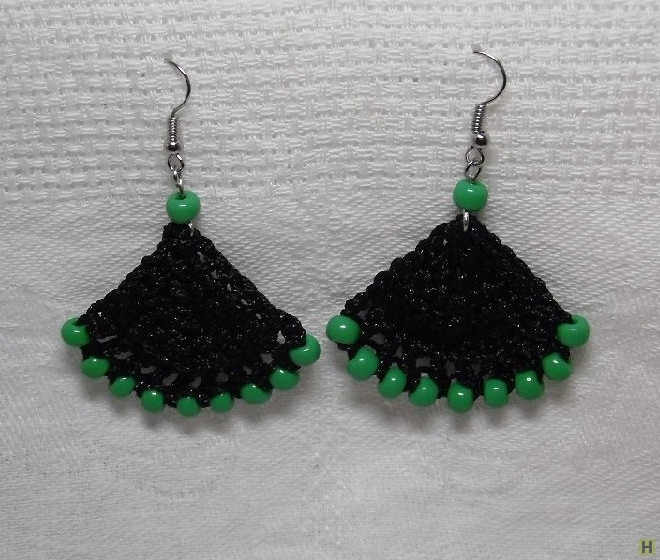 Маму́дия (металлические с бусинами, жемчугом, бисером, драг. камнями )
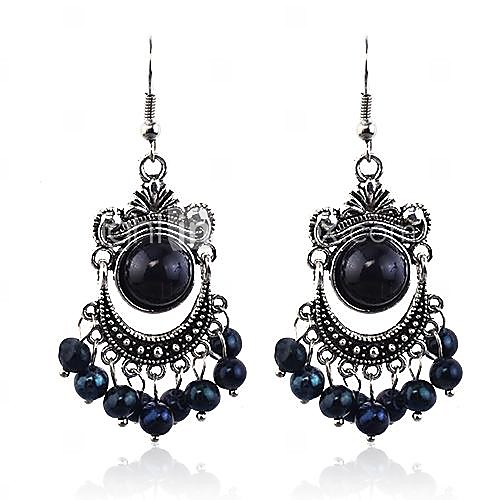 МАТЕРИАЛ
Серьги (мамудия)
Медь
Золото
Серебро
Бронза
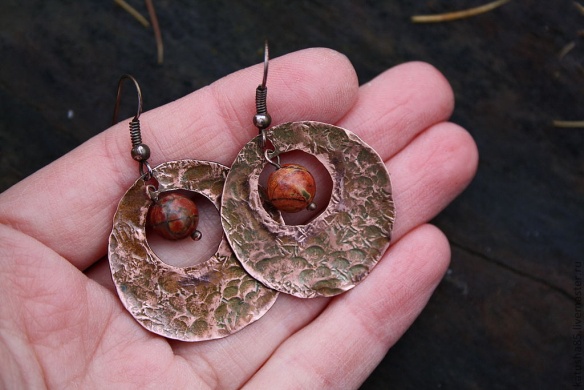 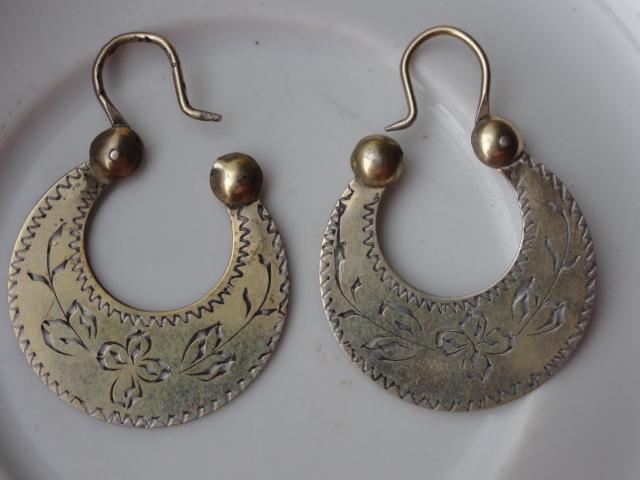 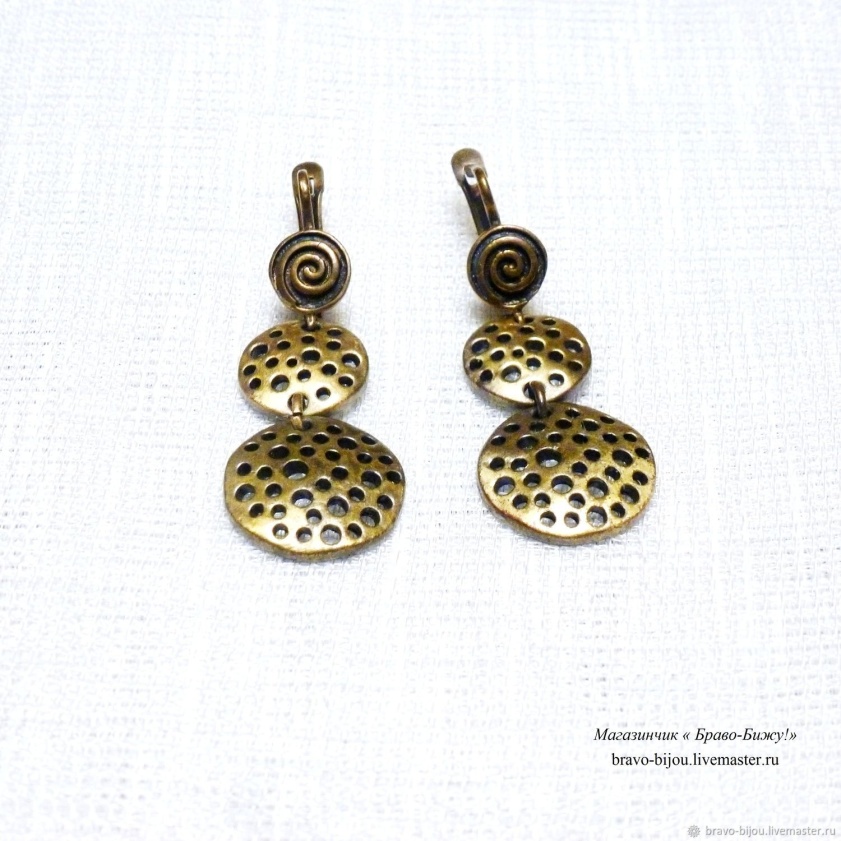 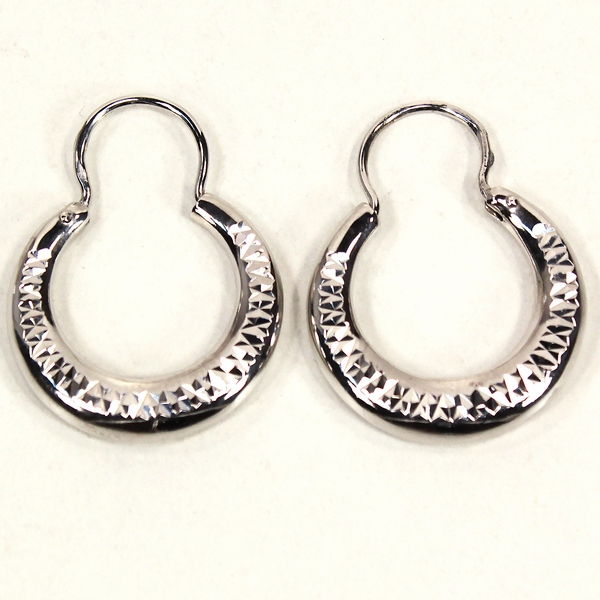 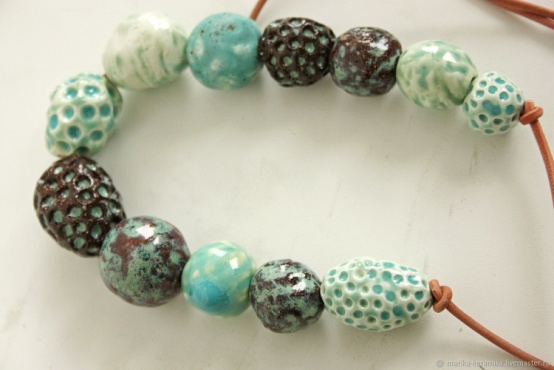 Бусины
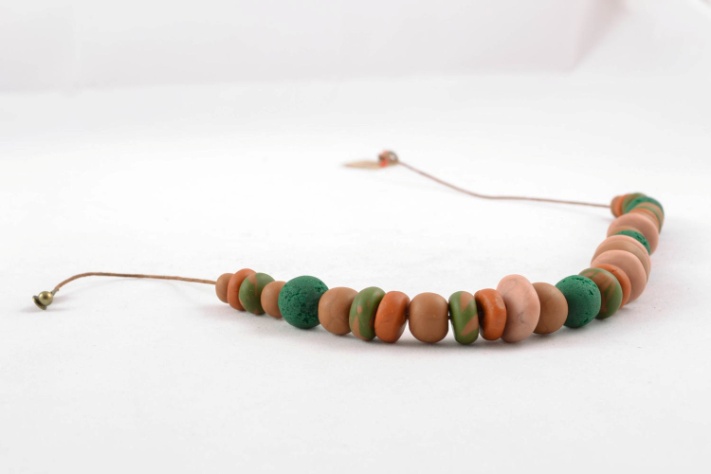 Самоизготовление
Спекание песка; 
Спекание глины (в том числе цветной глины);
Природные камни (шлиф), в том числе драгоценные;
Ковка из металлов;
Фарфоровые бусины;
Европейское стекло;
Жемчуг;
Бисерины;
Добывание
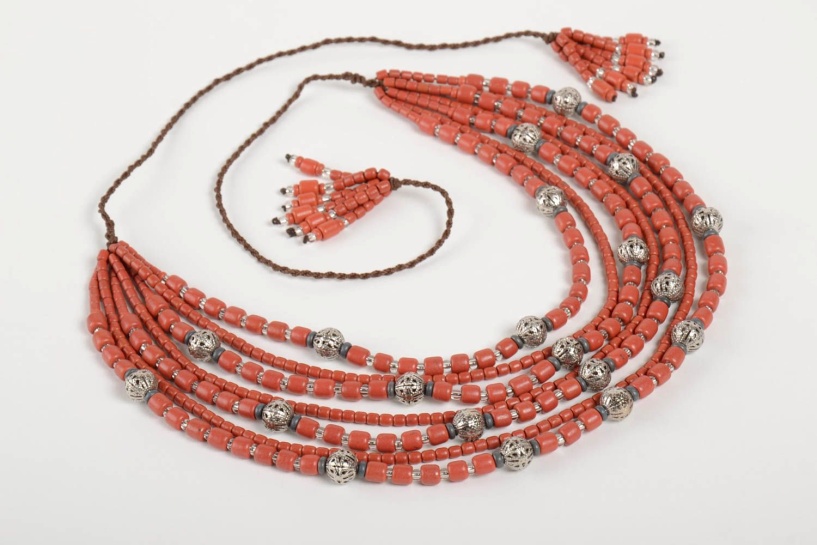 Основной орнамент
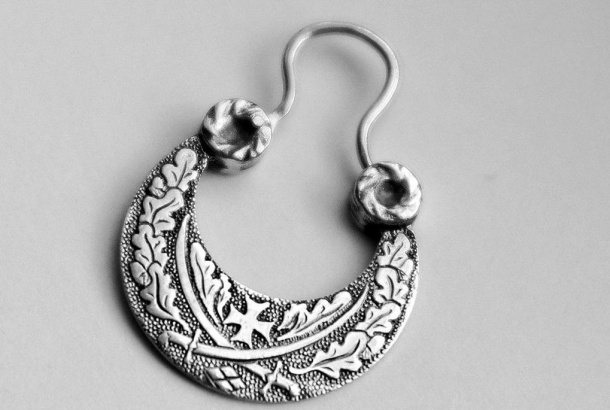 Скифский узор;
Узоры «виноградной лозы»;
Лунница;
Стилизованный «крест»;
Животные и растения (елень, лазорик и т.д.)
Круг
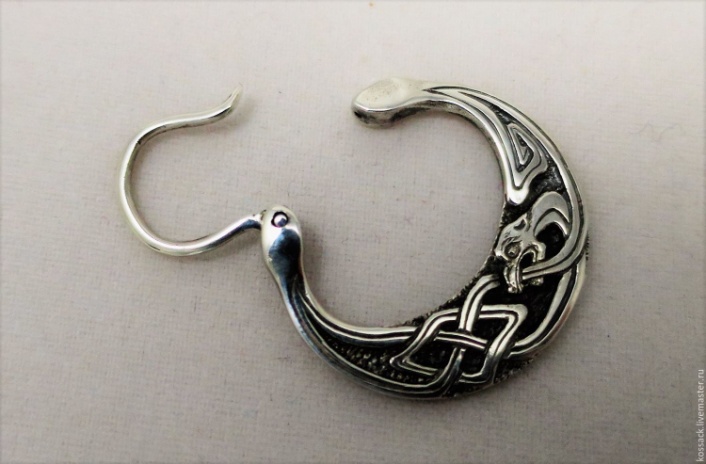 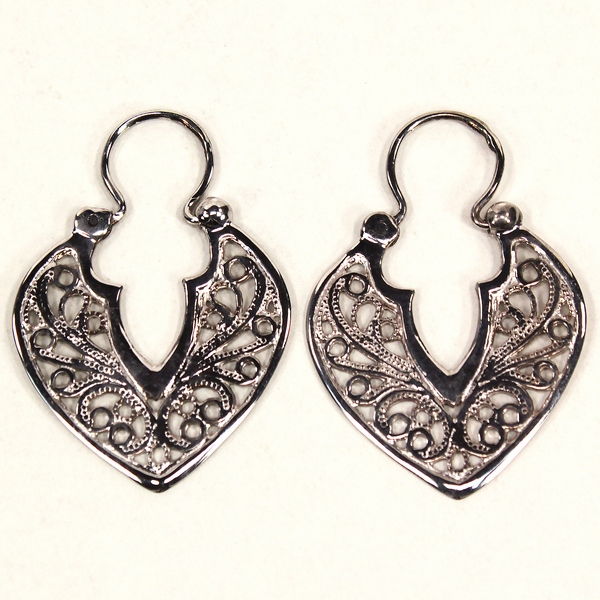 Традиционные цвета
Натуральных красителей (красного спектра: рыжий, кирпично-красный, алый, бардовый; розовый, сиреневый, фиолетовый, голубой, синий, черный, охра, травяной, оливковый, зеленый, желтый, белый, варианты смешения – глины, стекла и прочее)
Природные материалы (малахит, рубин, топаз, яхонт, жемчуг, кость, янтарь и т.д.)
Современность
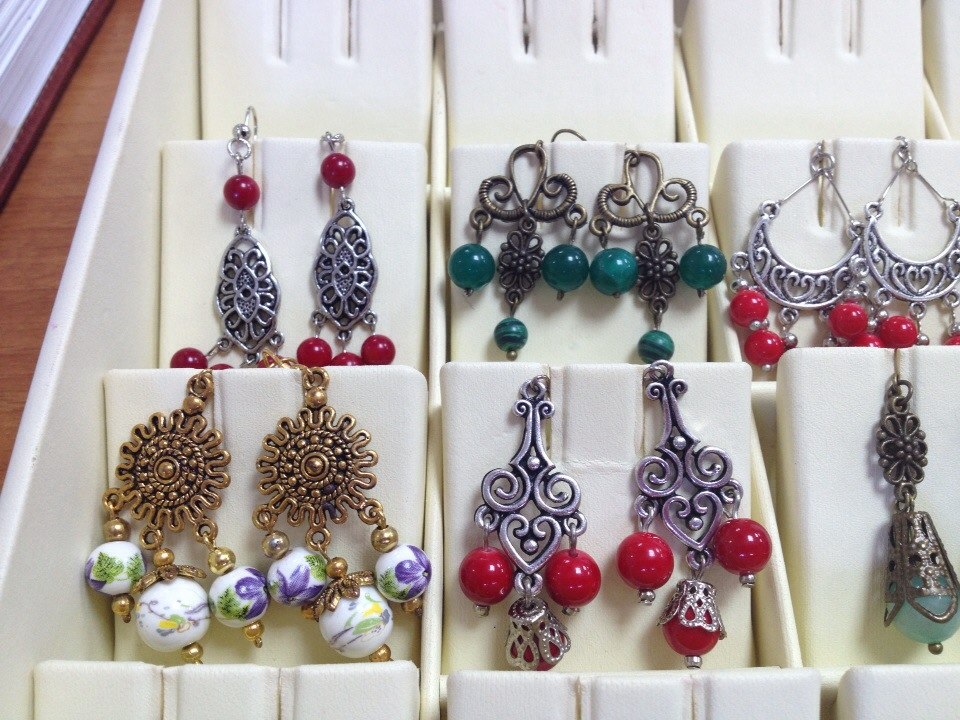 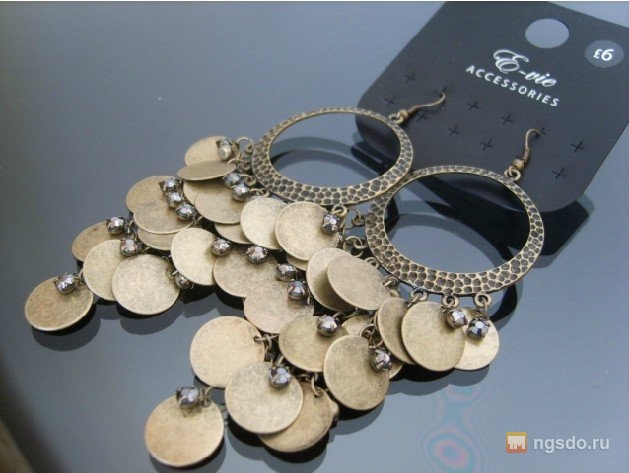 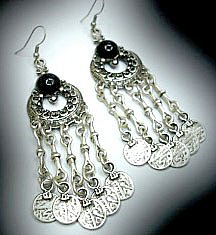 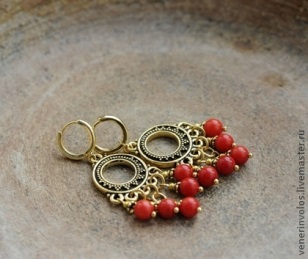 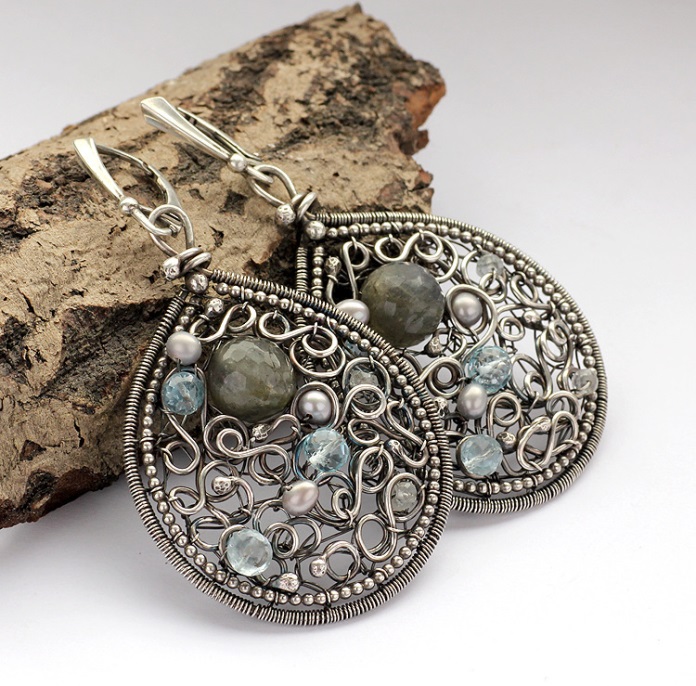 Серьги казачек сегодня
Экспонат (реставрация);
Реконструкция – создание точной копии;
Трансформация – «ретро-создание» на основе традиции;
Дизайн – привнесение современного стиля;
Необходимые инструменты
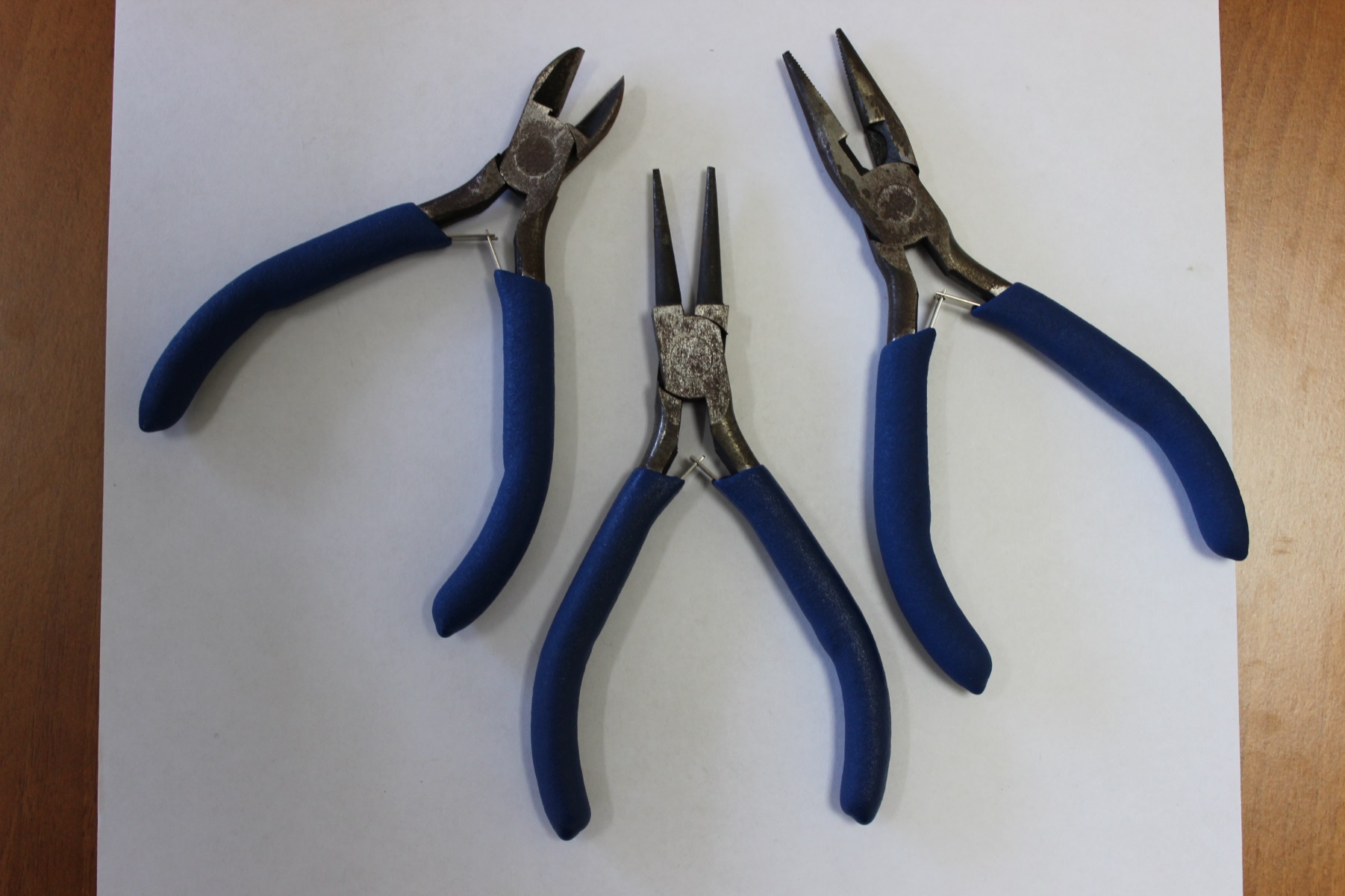 Составление набора
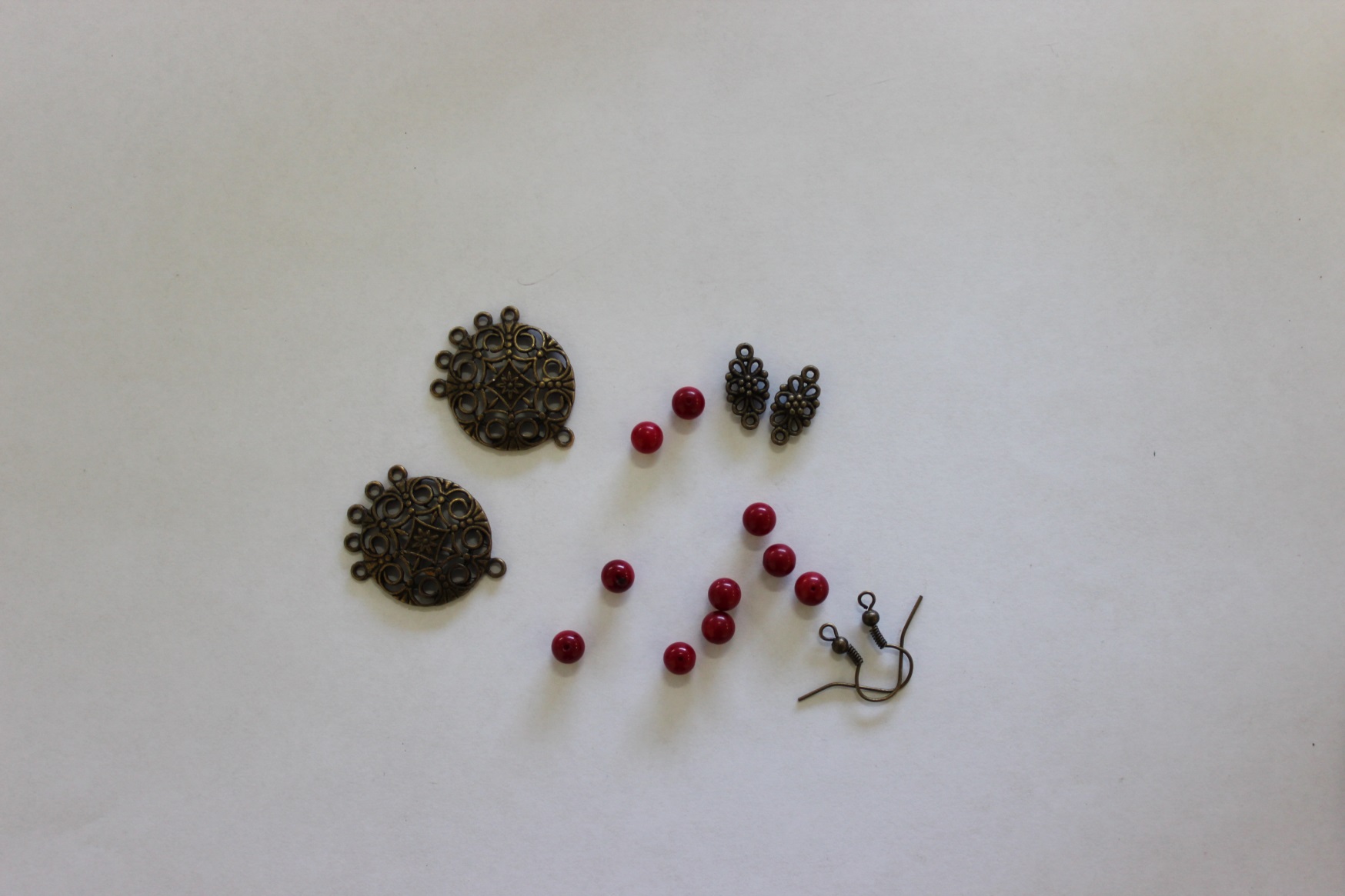 Этапы создания
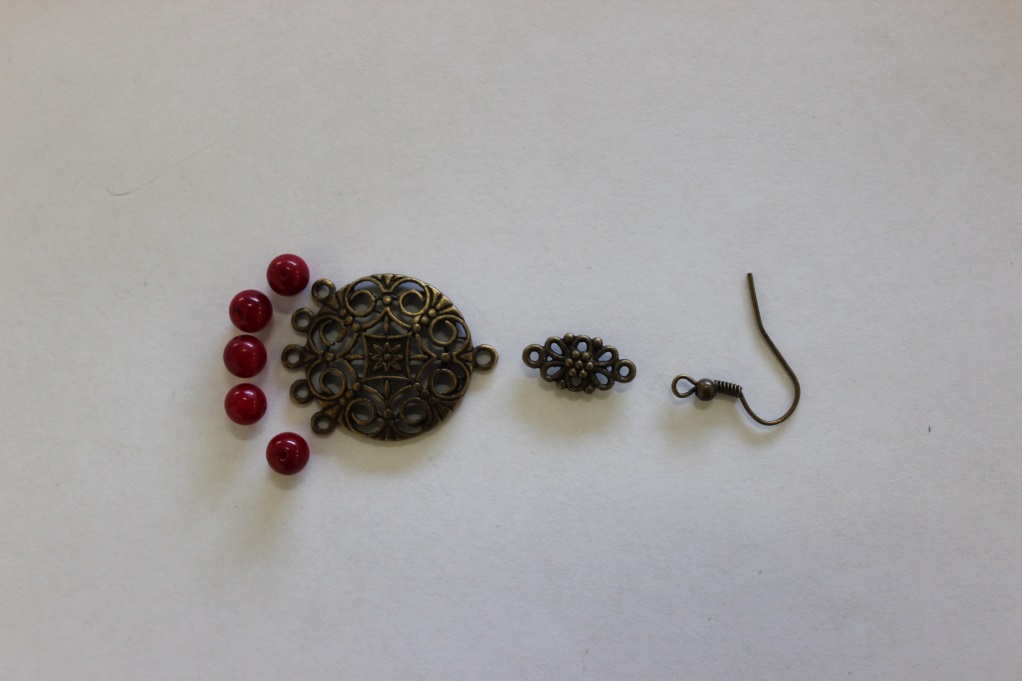 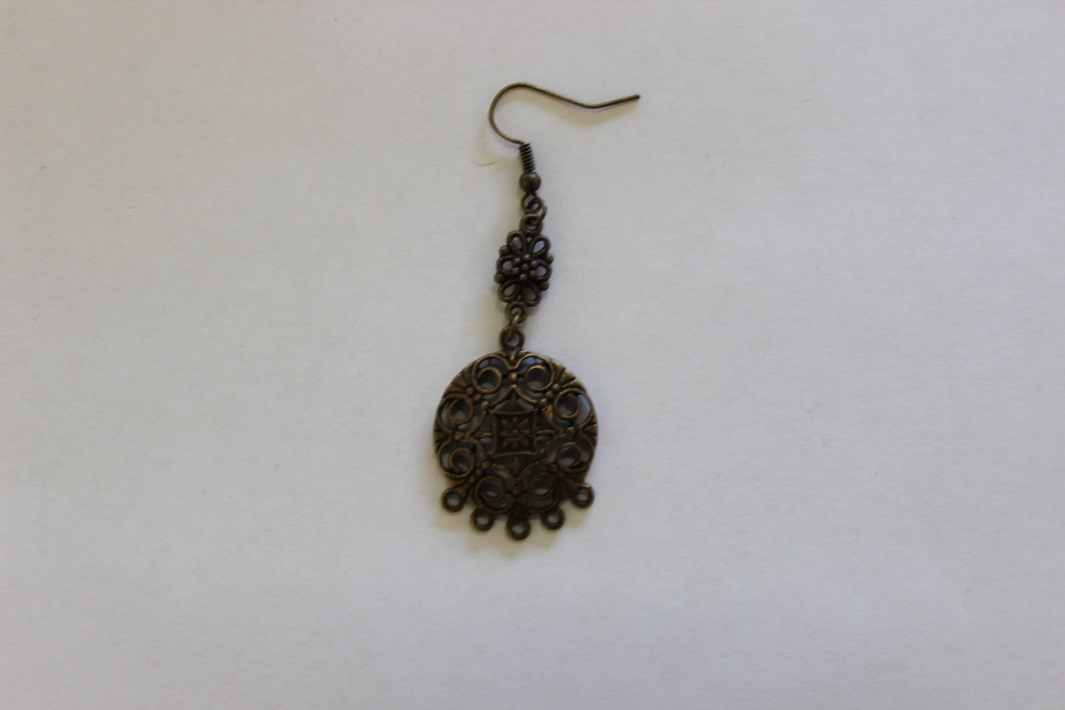 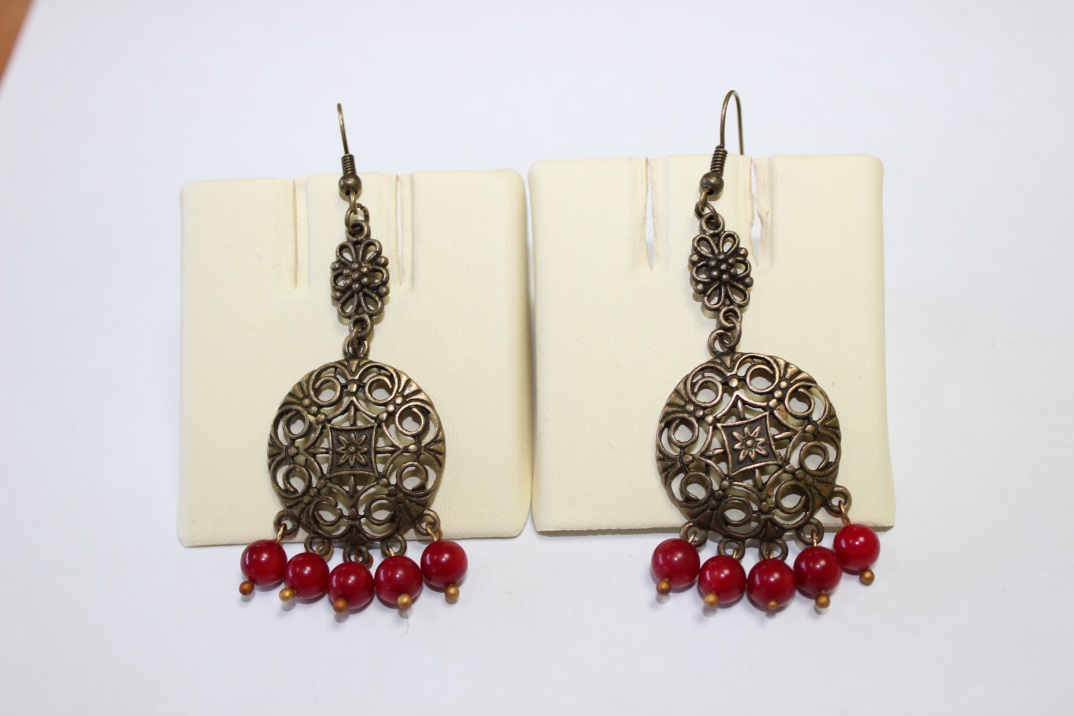 Готовое изделие
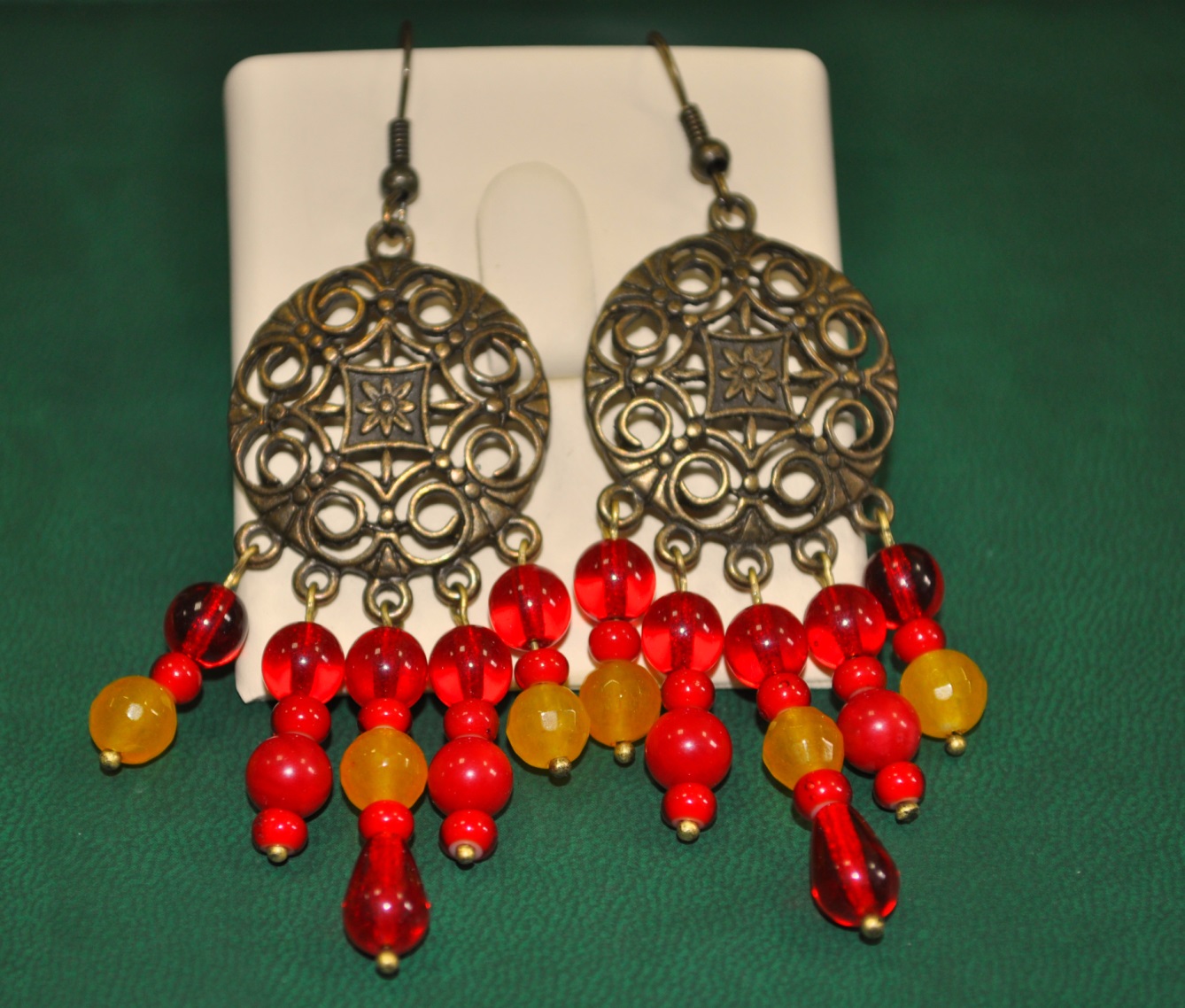 Спасибо за внимание!